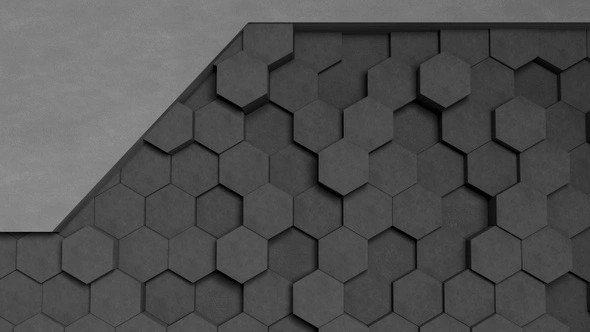 Naumen
LegalTech
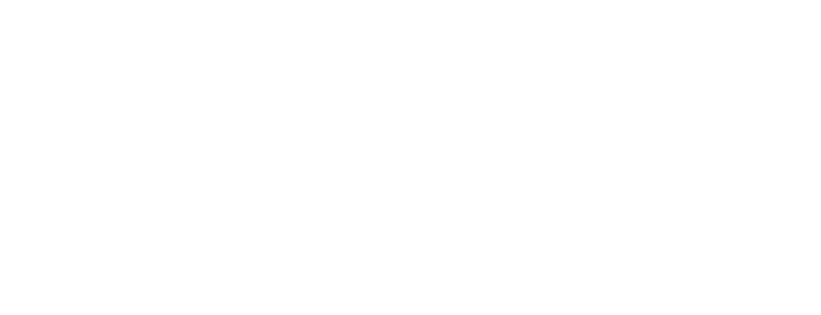 Naumen LegalTech
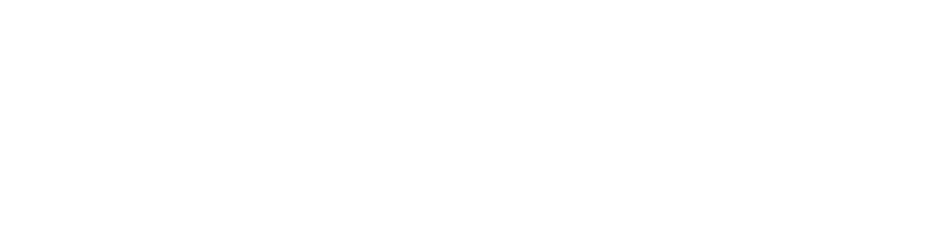 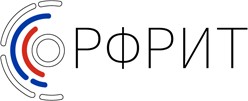 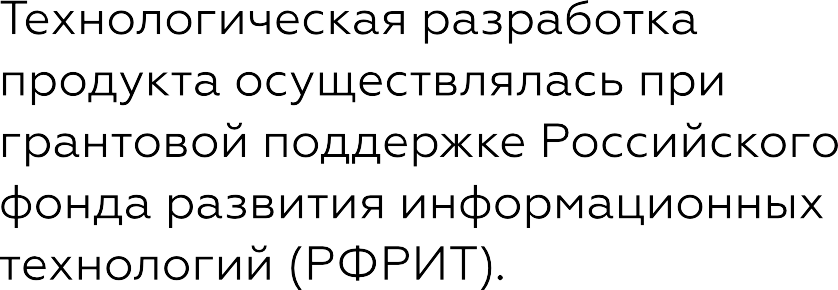 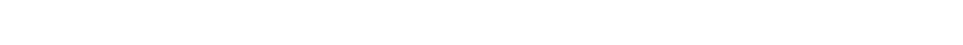 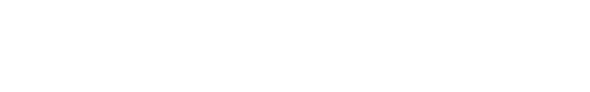 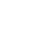 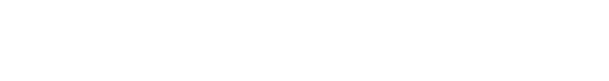 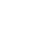 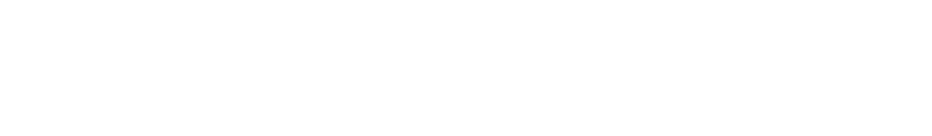 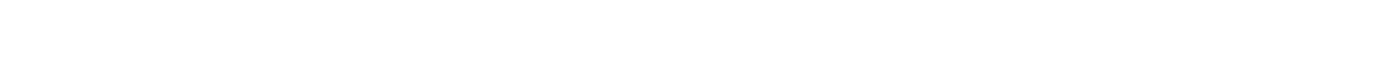 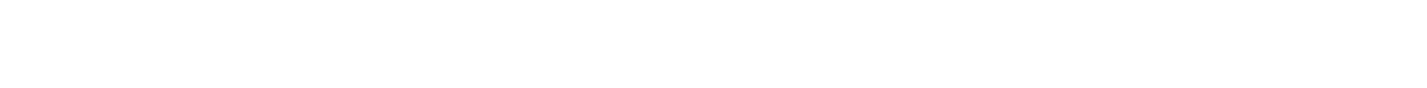 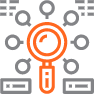 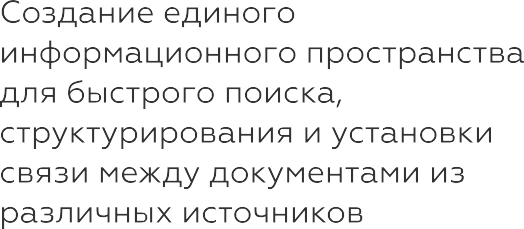 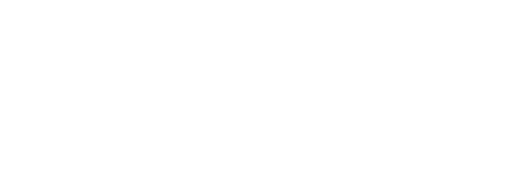 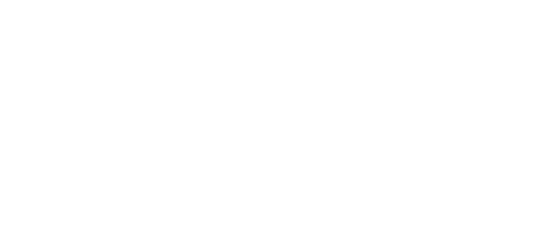 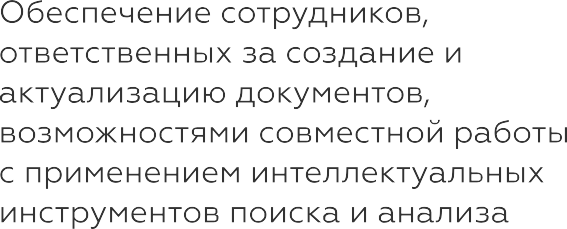 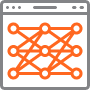 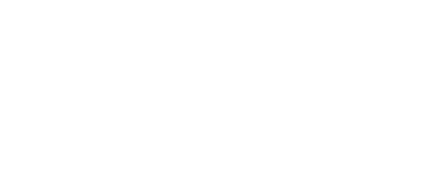 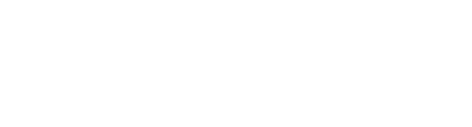 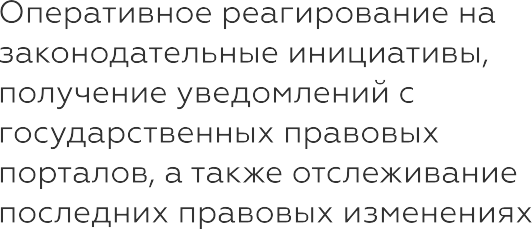 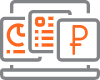 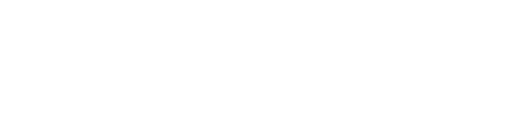 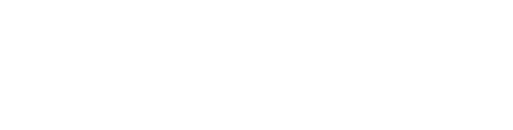 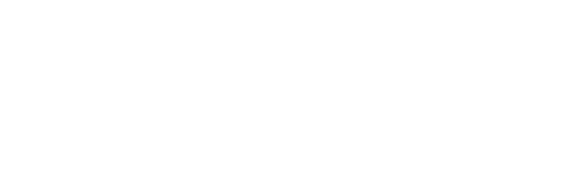 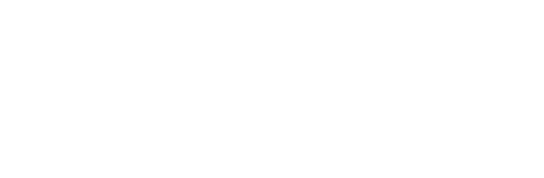 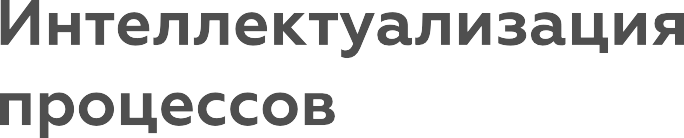 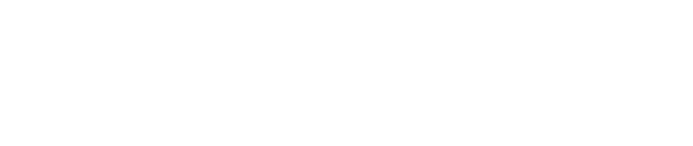 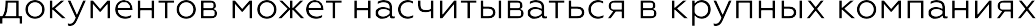 Naumen LegalTech позволяет увеличить эффективность работы по документационному обеспечению управления организацией на
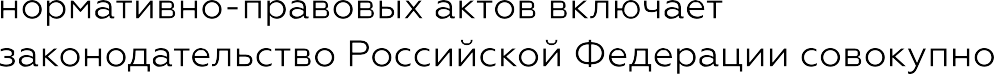 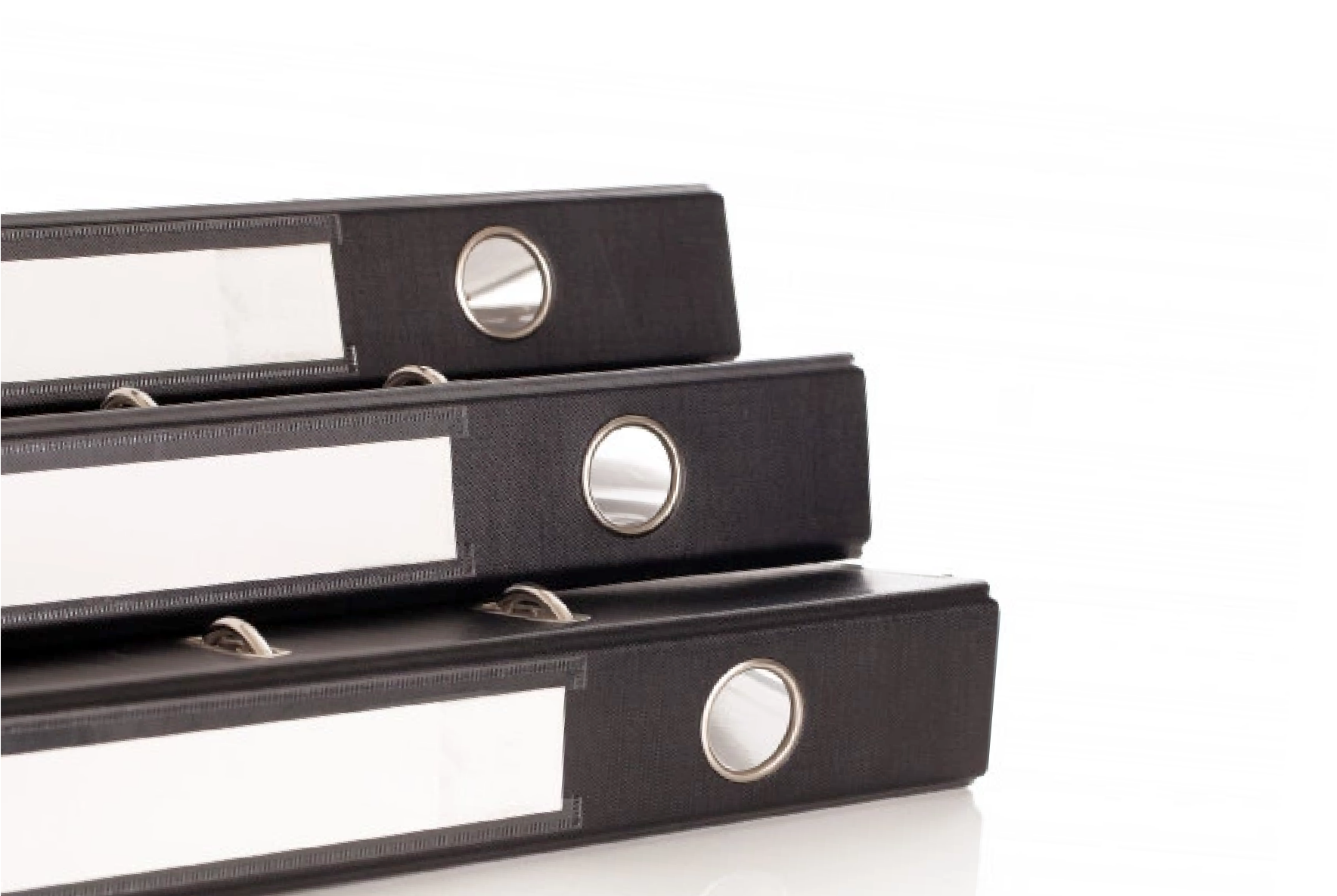 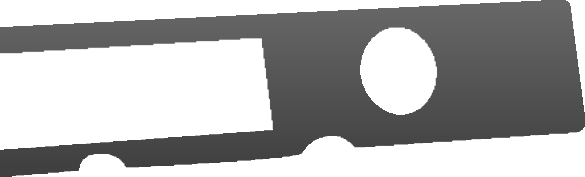 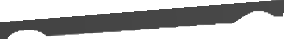 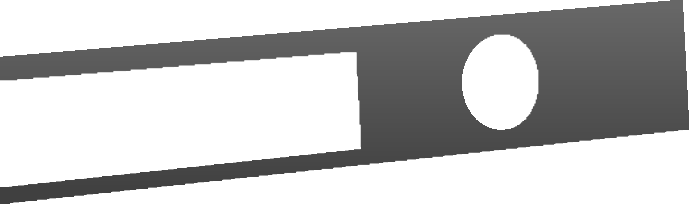 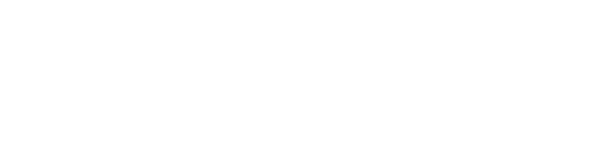 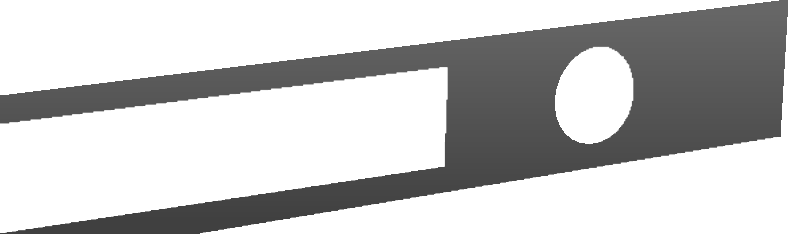 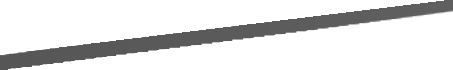